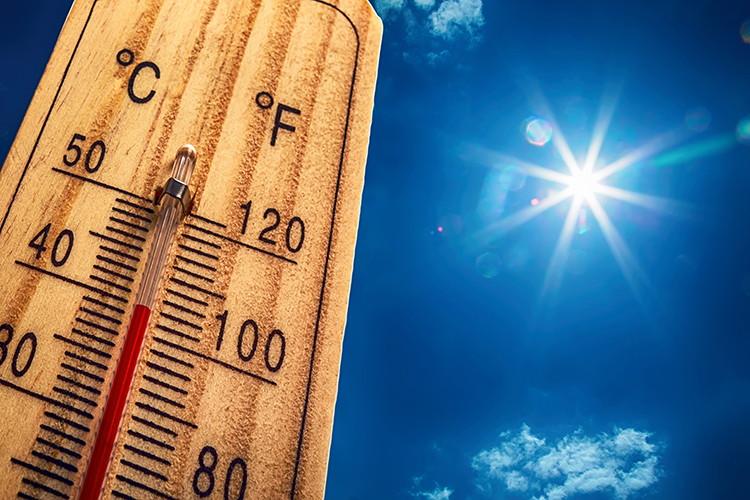 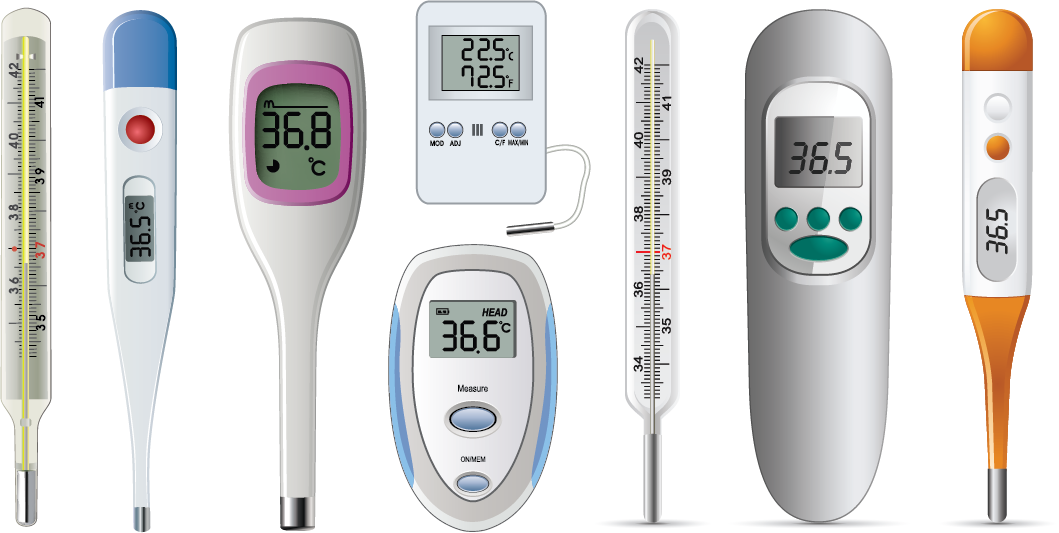 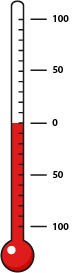 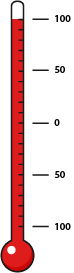 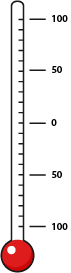 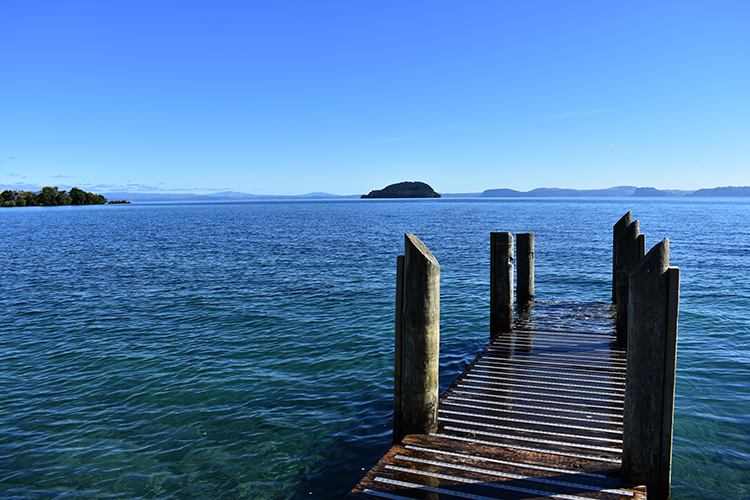 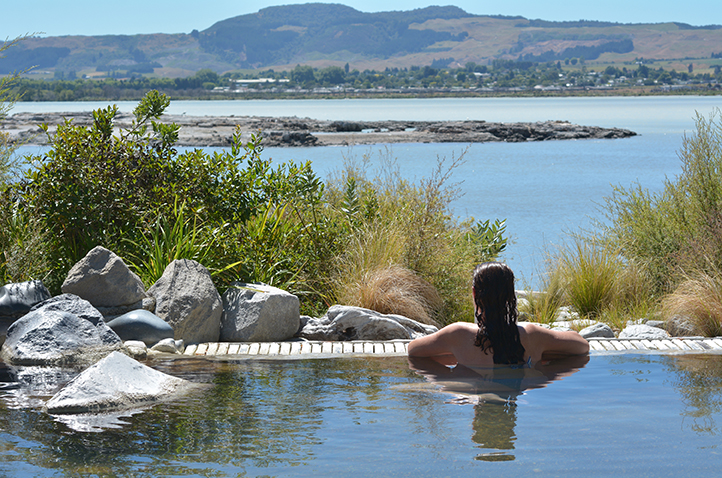 Average temperature of water, Lake Taupō
Bathing pool at The Polynesian Baths, Rotorua
32⁰C
10⁰C